Júpiter: Uma obra de arte
Natália Palivanas
natalia.palivanas@gmail.com
www.cdcc.usp.br/cda
Alguns Fatos sobre Júpiter
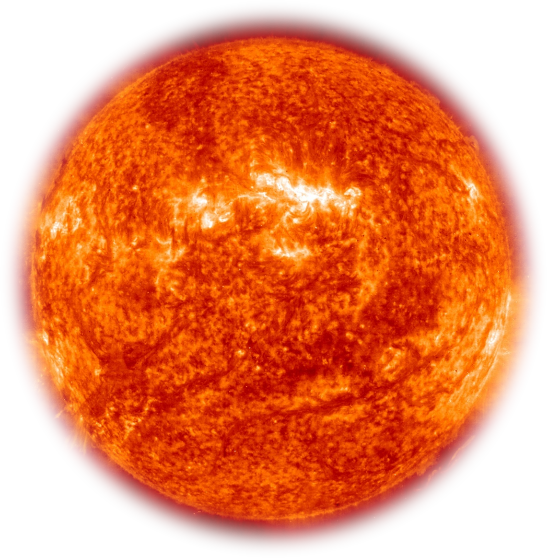 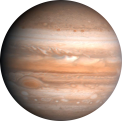 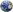 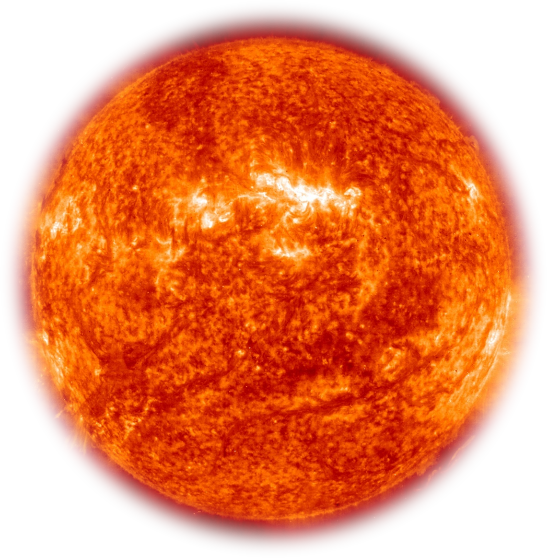 DT = 12.800km
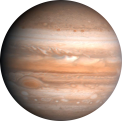 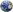 DJ = 143.000km
DS = 1.392.000km
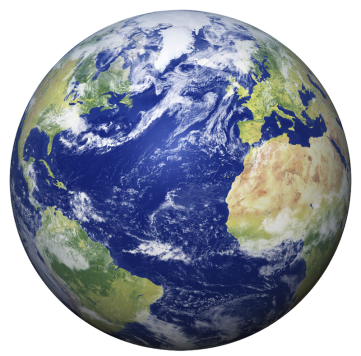 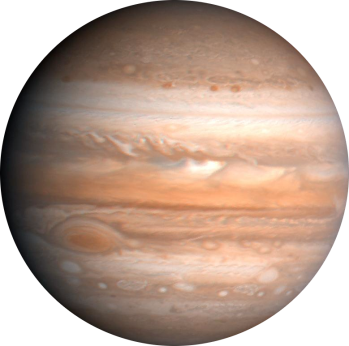 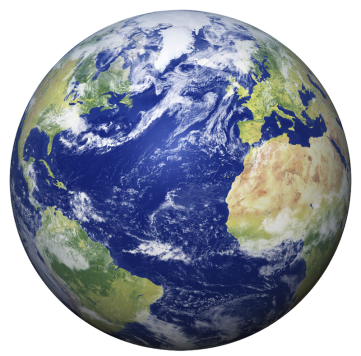 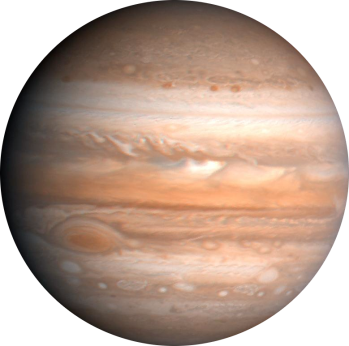 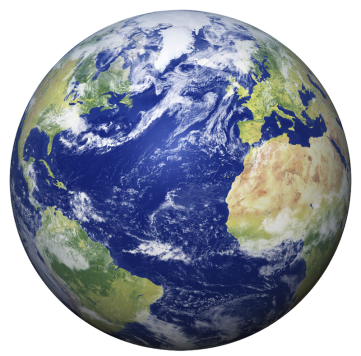 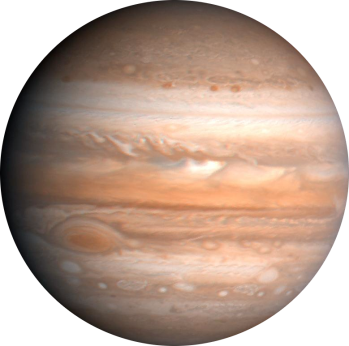 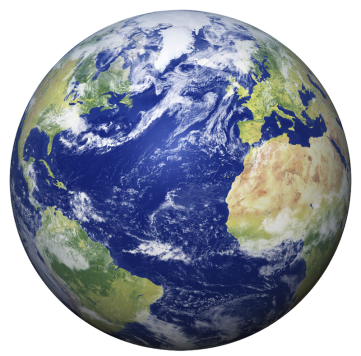 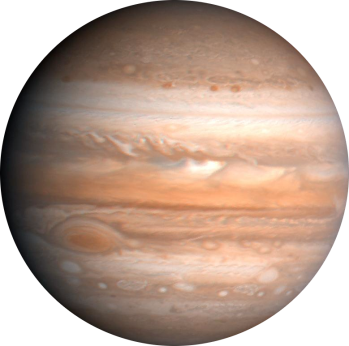 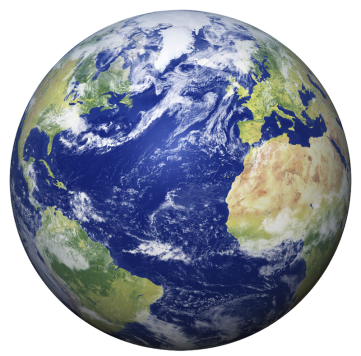 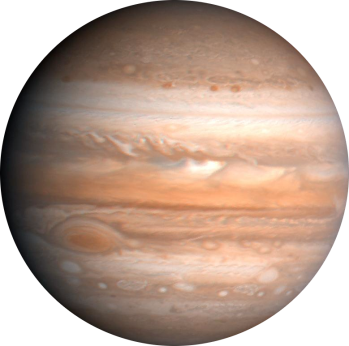 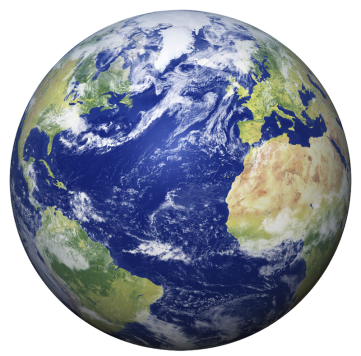 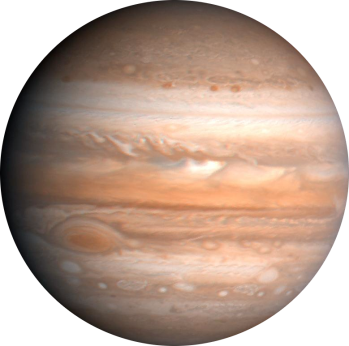 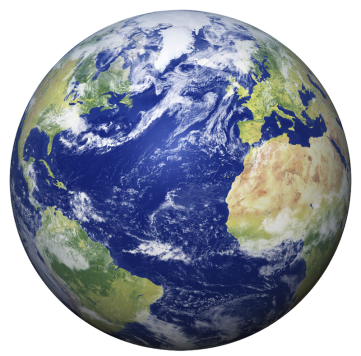 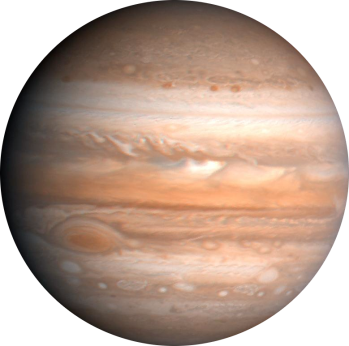 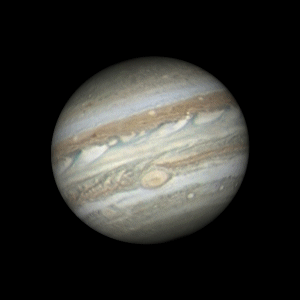 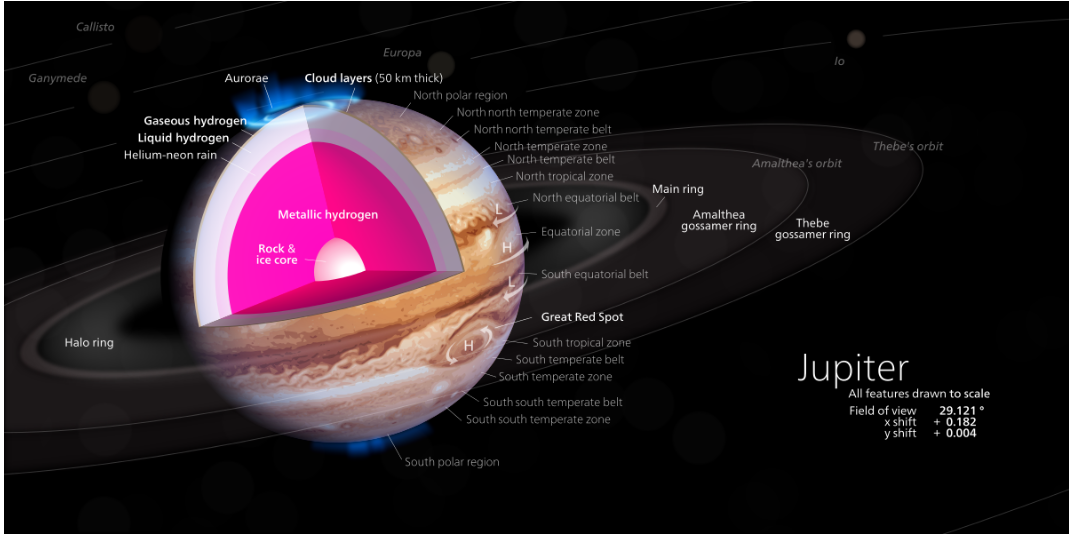 Diagrama da estrutura interna de Júpiter
Autor: https://commons.wikimedia.org/wiki/User:Kelvin13
Júpiter na mitologia
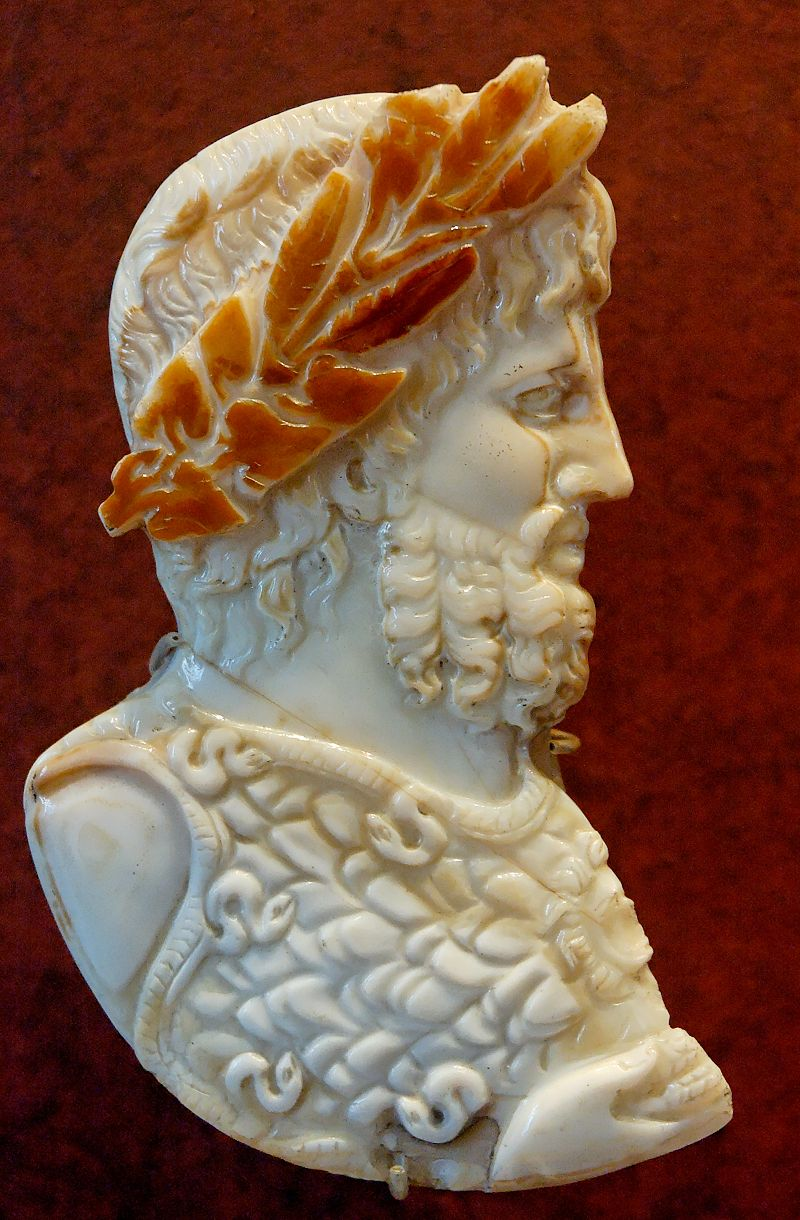 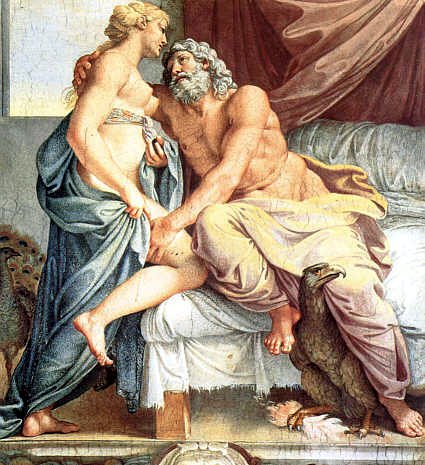 Júpiter e Juno
Agostino Carracci
Busto de Júpiter
Astista desconhecido
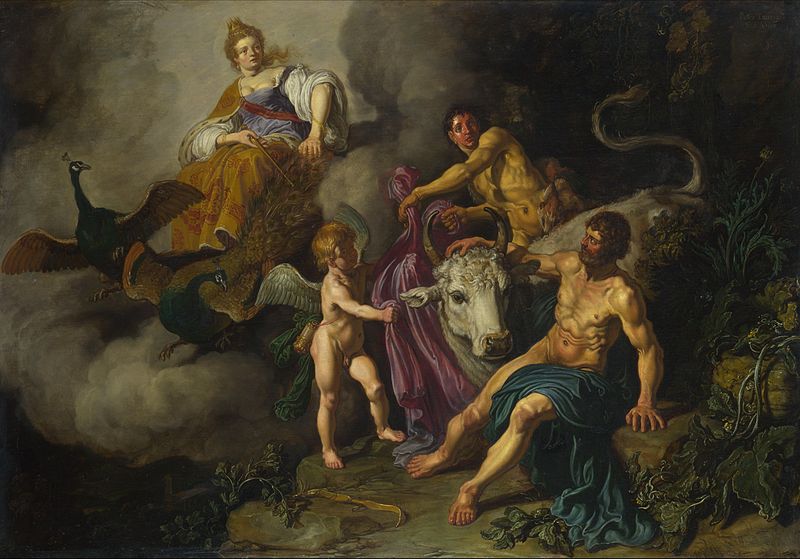 Juno Discovering Jupiter with Io
Peter Lastman - 1618
Satélites galileanos
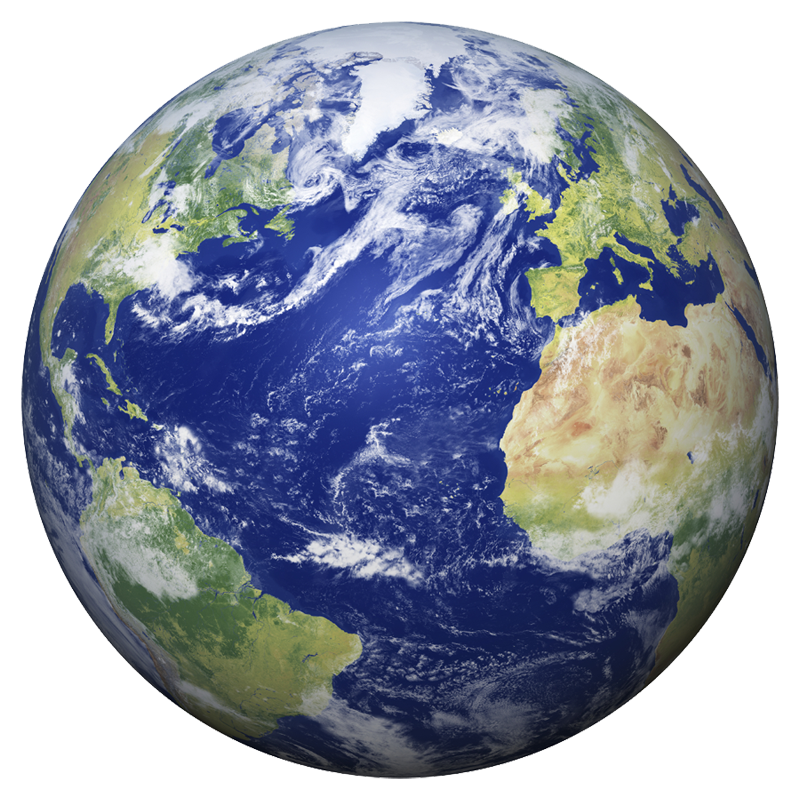 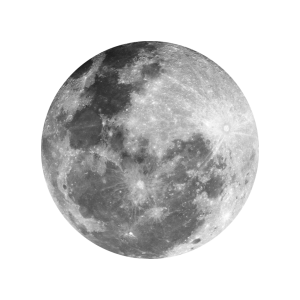 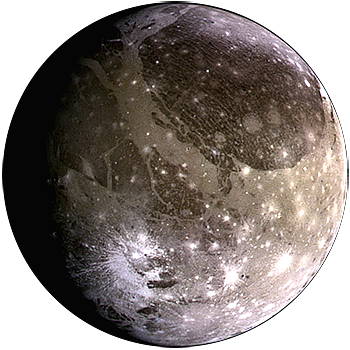 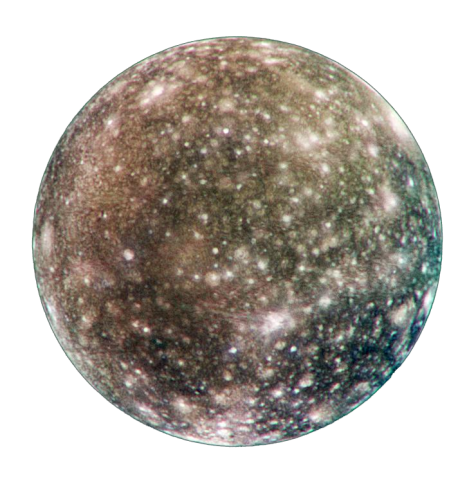 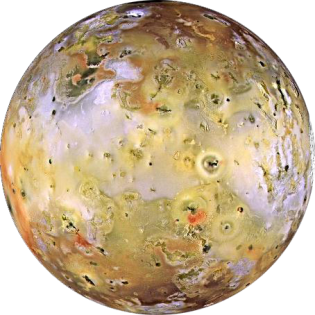 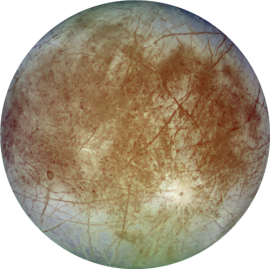 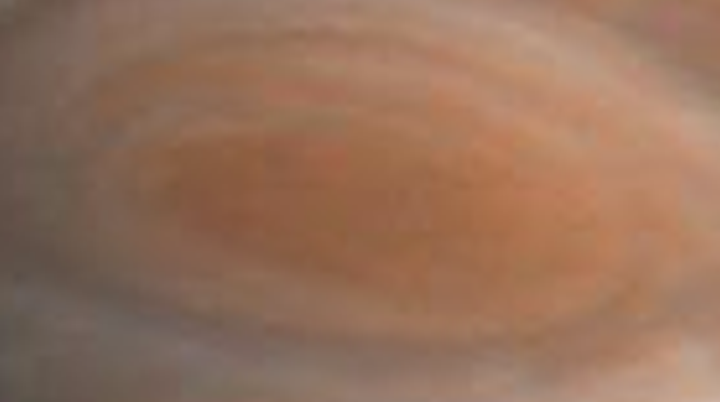 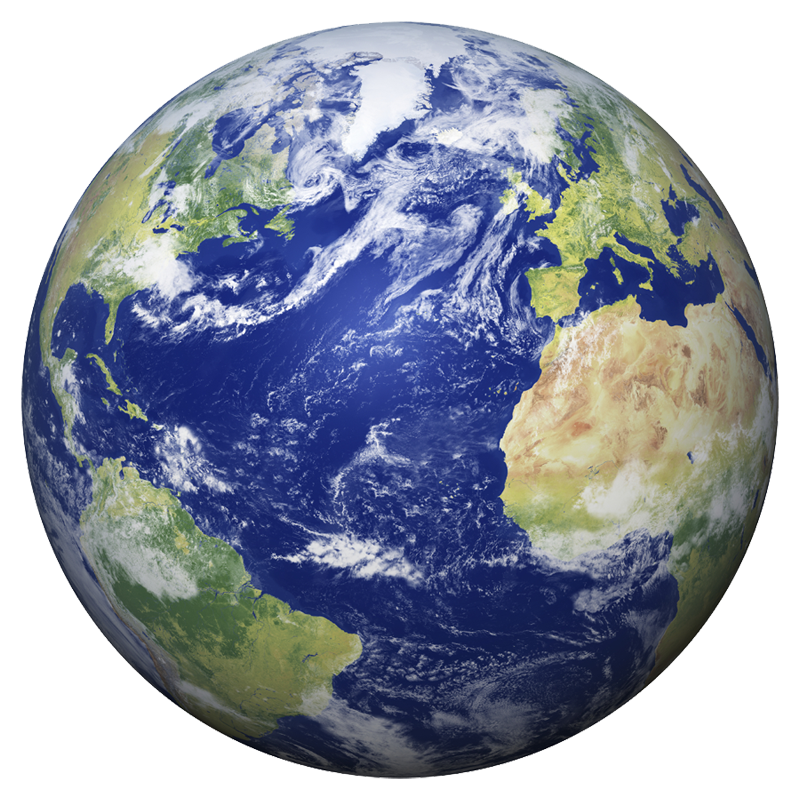 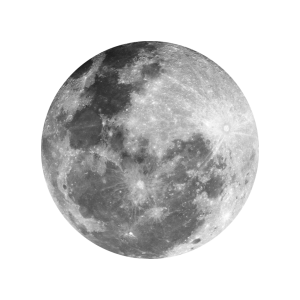 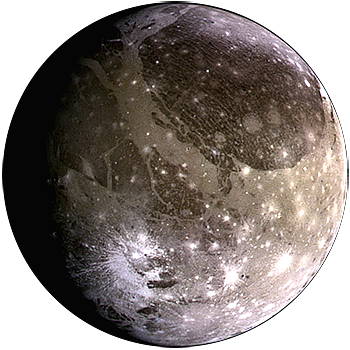 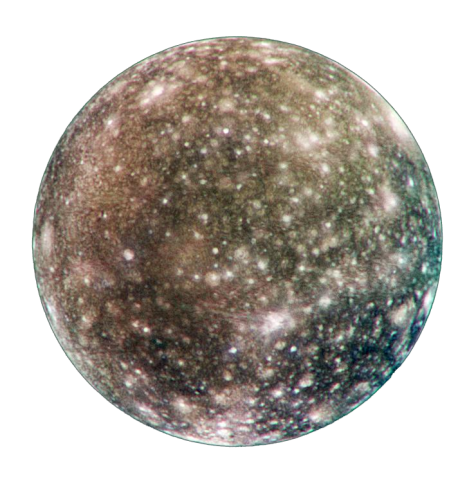 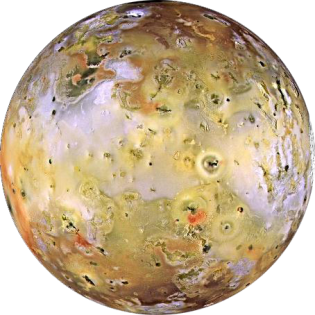 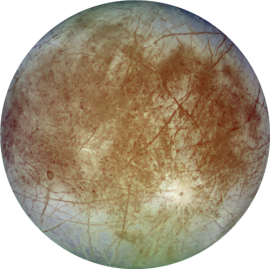 Já foi visitado por:
Fly-by:
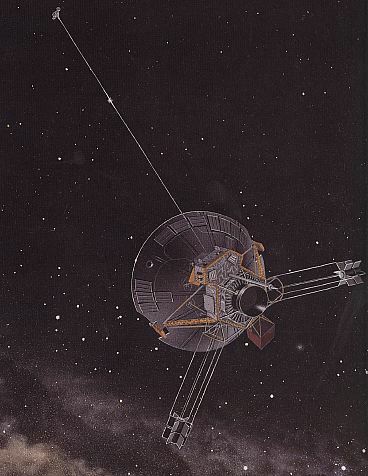 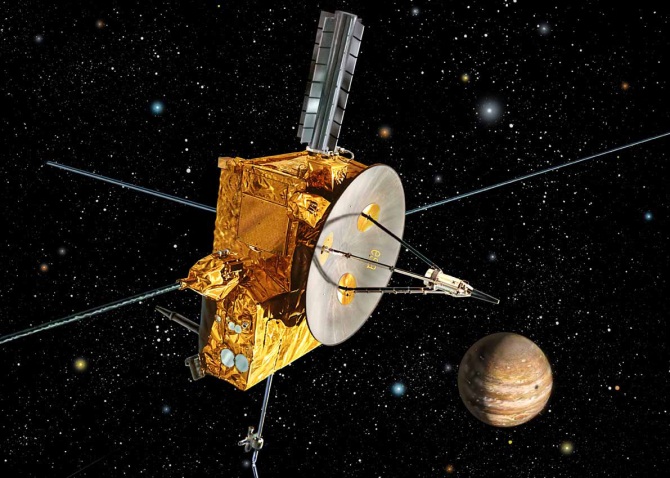 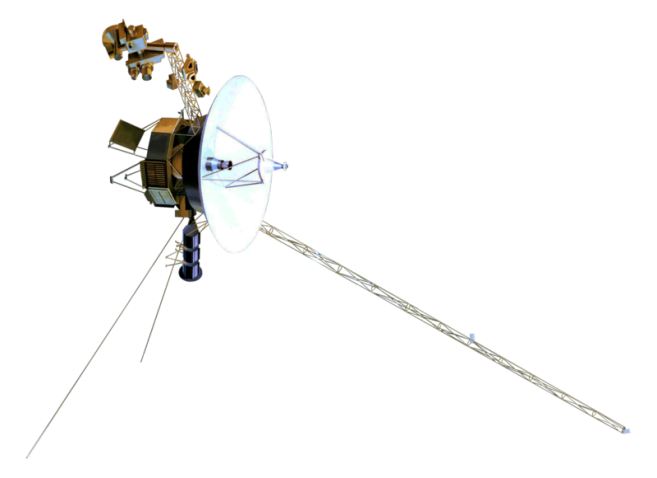 1973/74
1979
1992
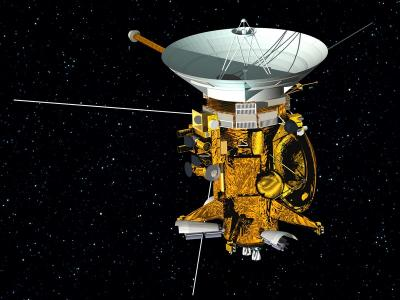 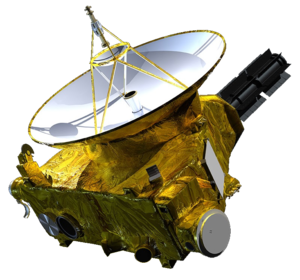 2000
2007
Orbitadores:
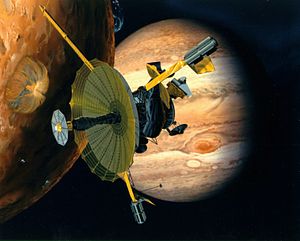 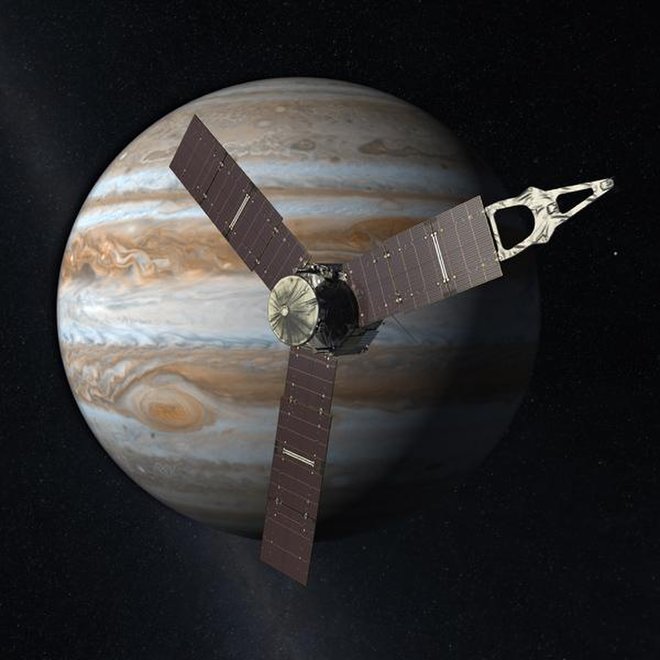 1995-2003
2006-2018?
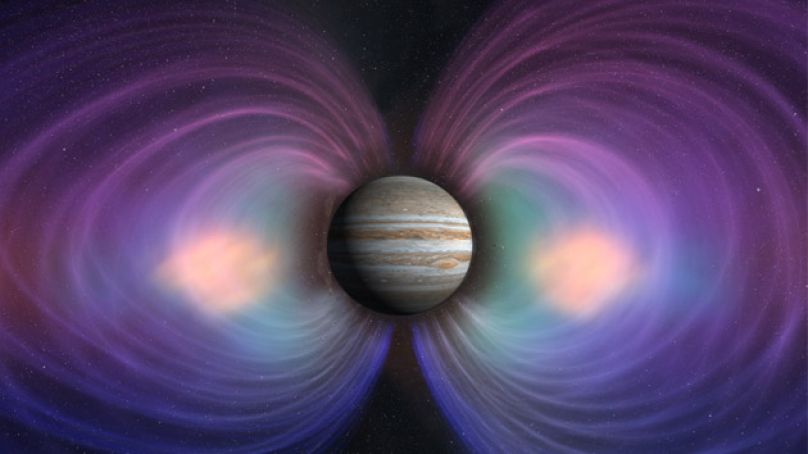 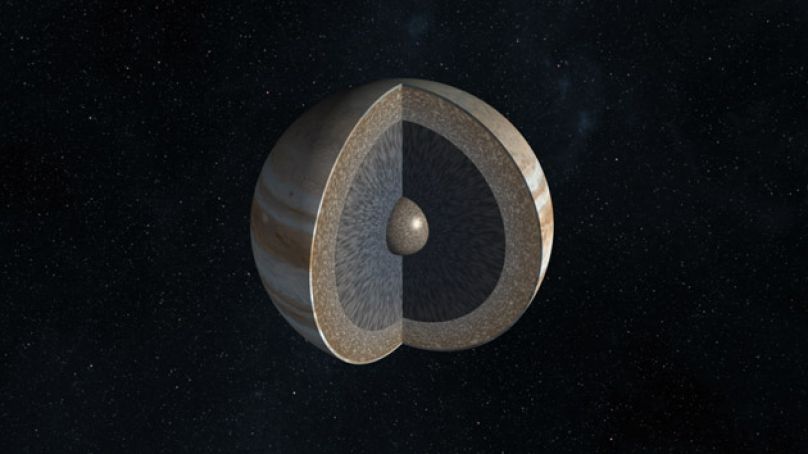 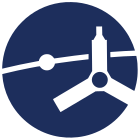 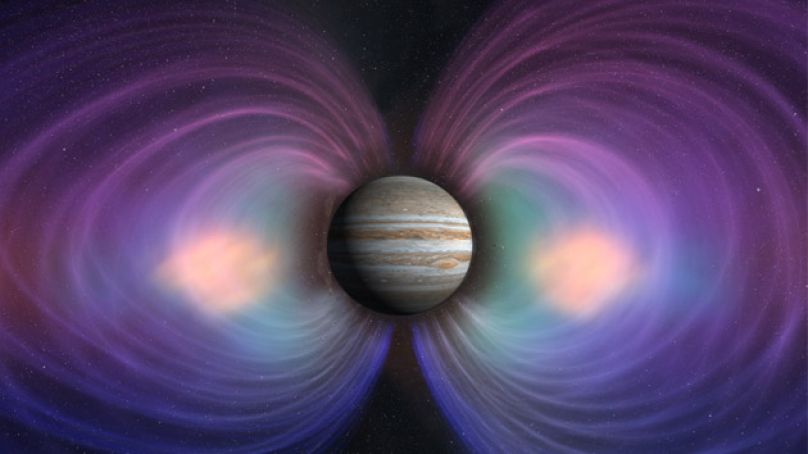 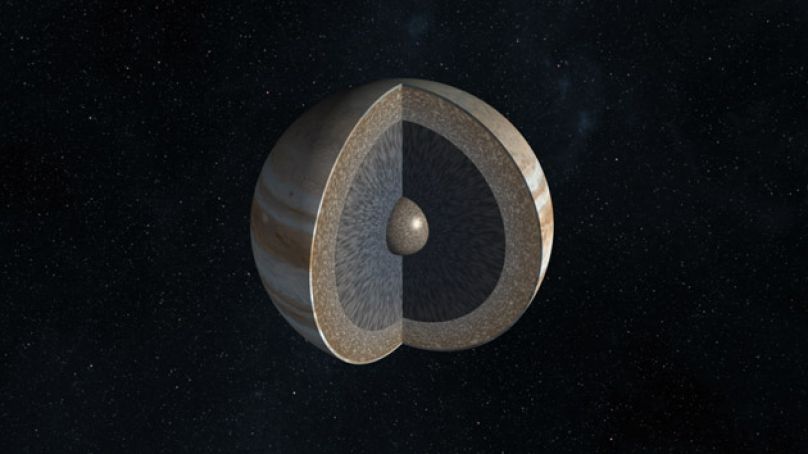 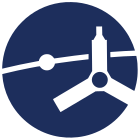 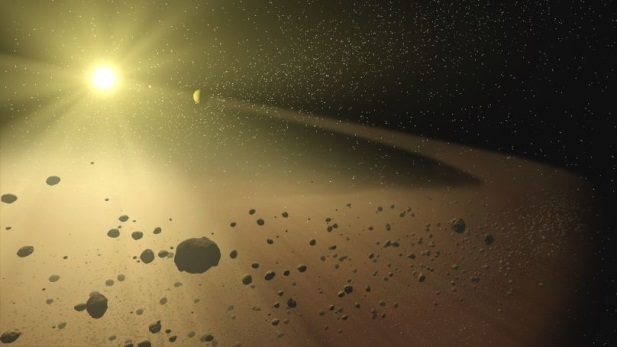 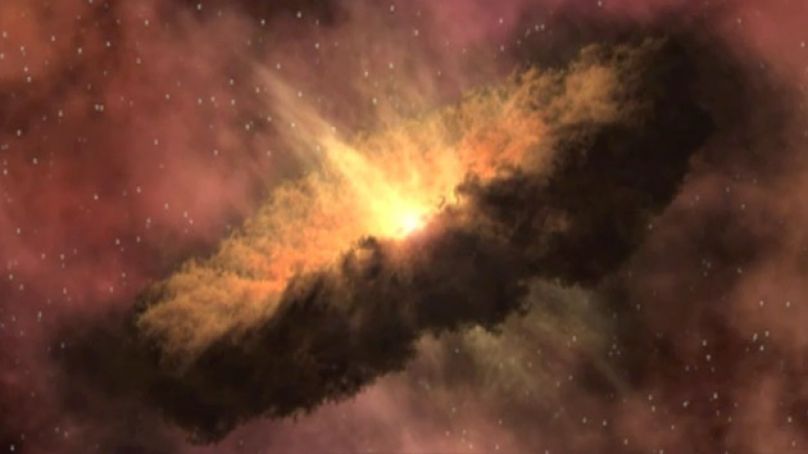 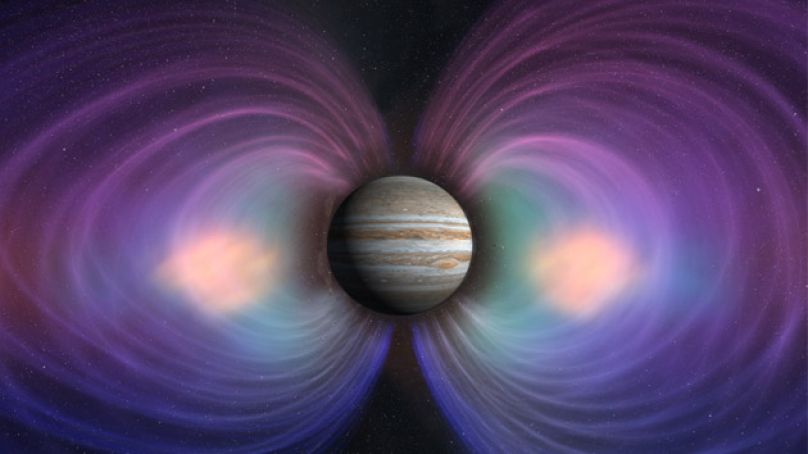 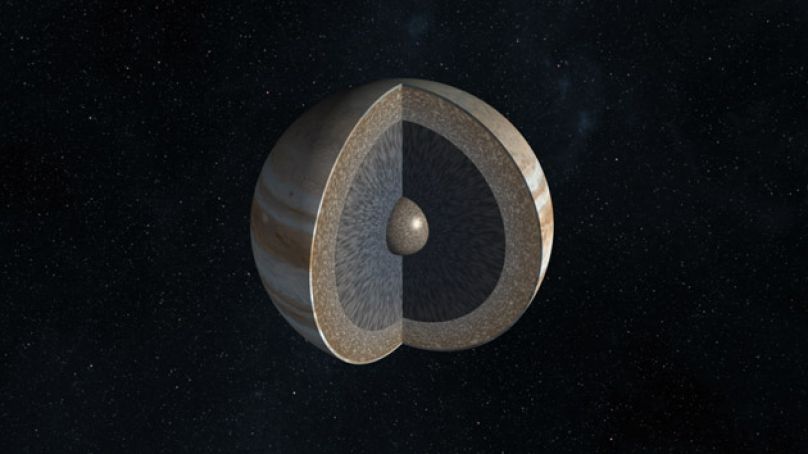 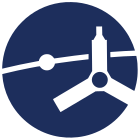 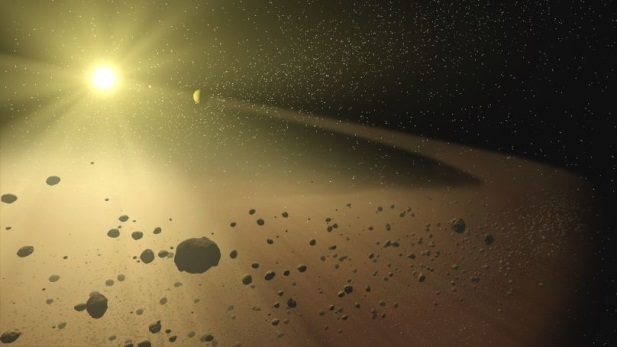 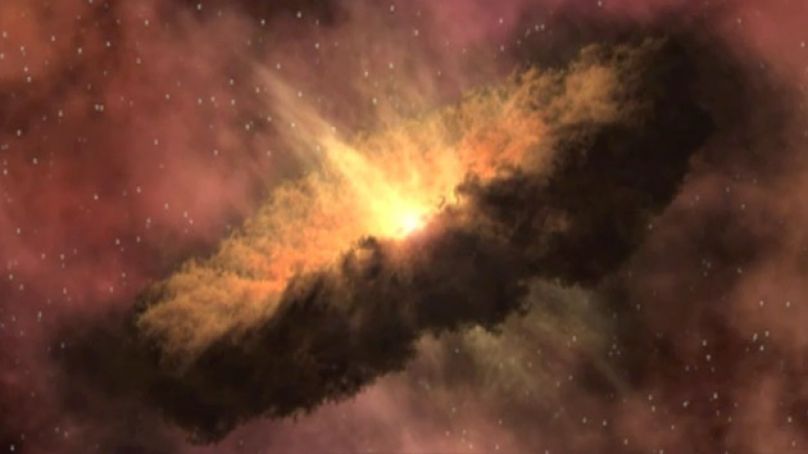 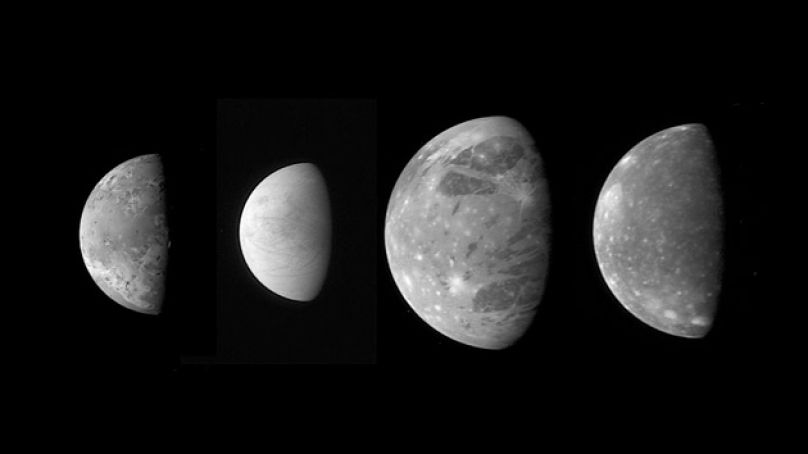 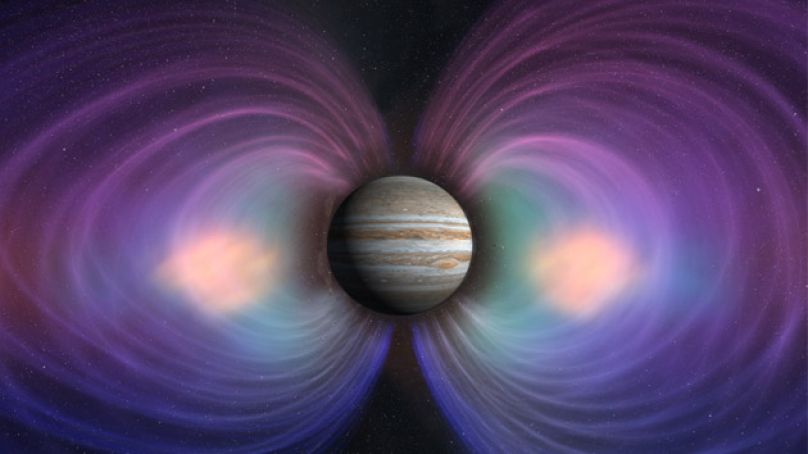 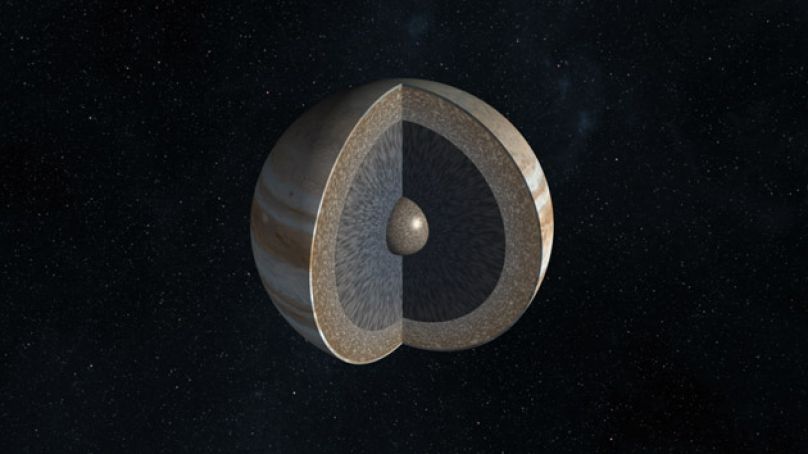 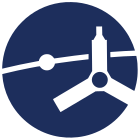 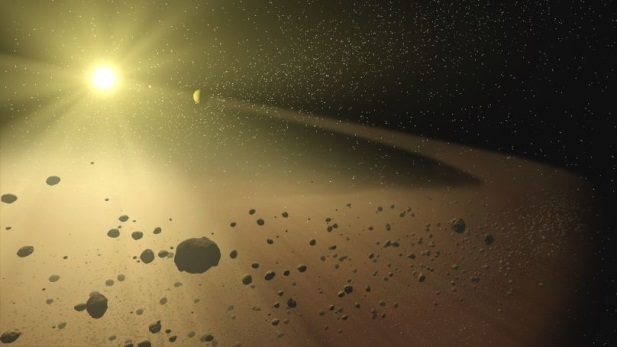 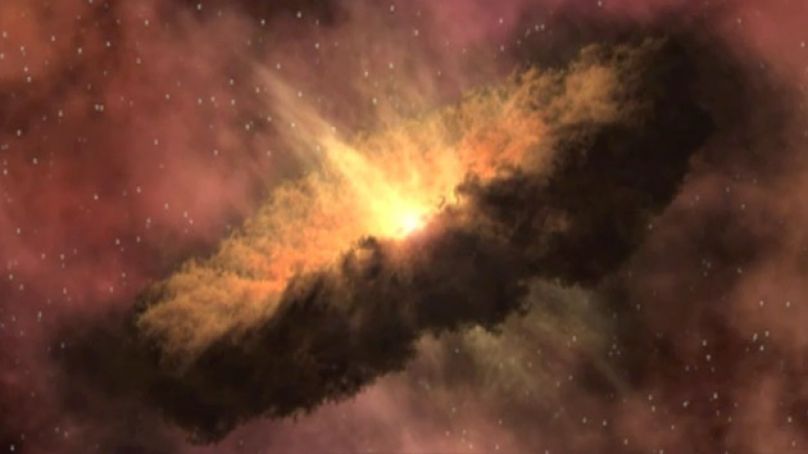 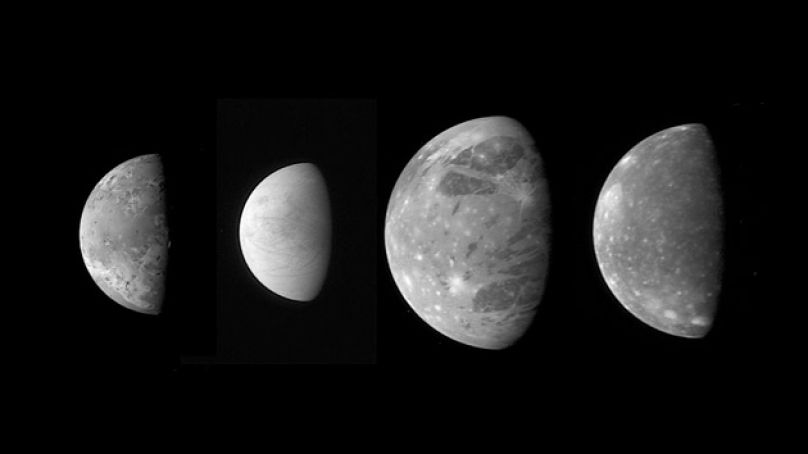 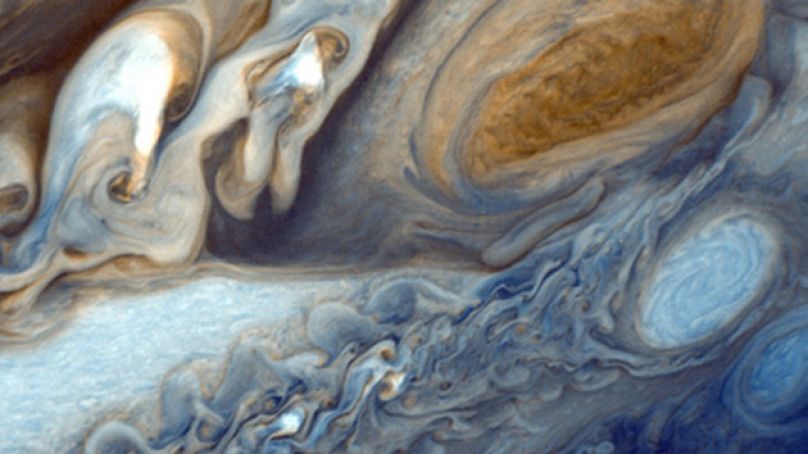 AS fotos da Juno
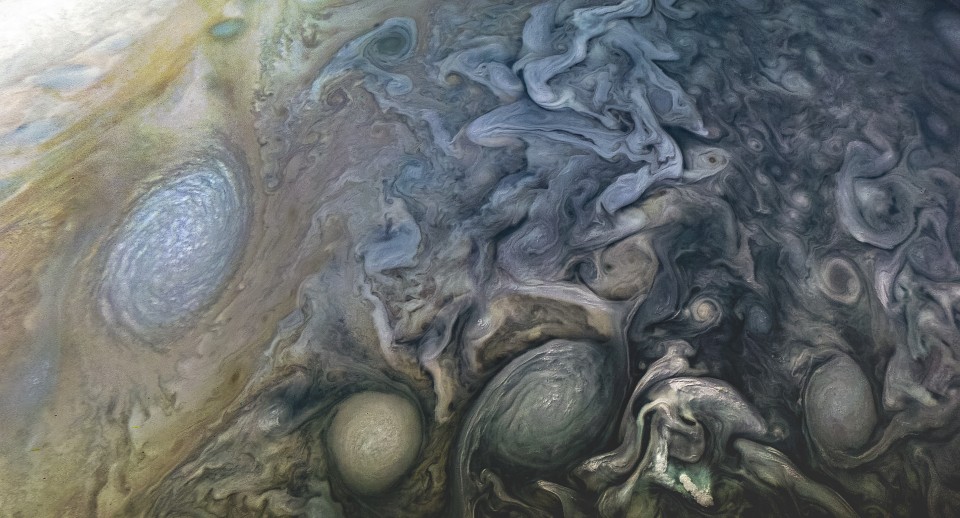 www.missionjuno.swri.edu/junocam/processing?id=4595
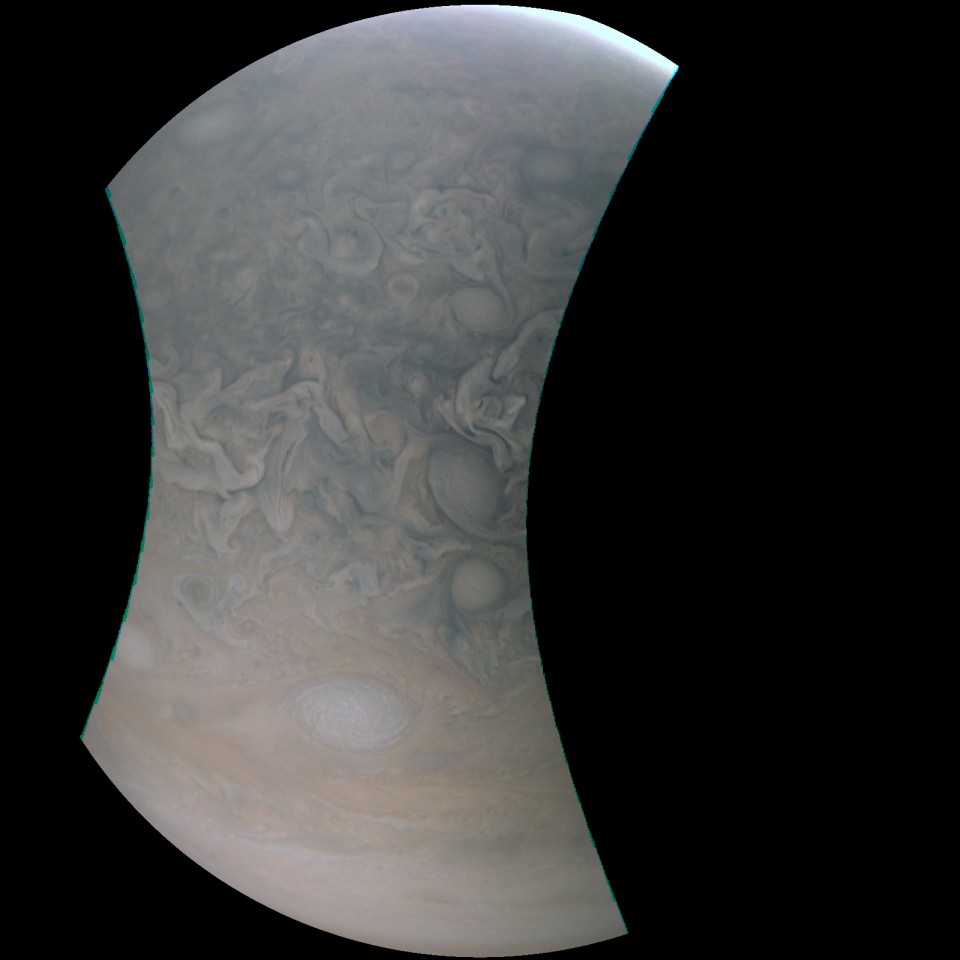 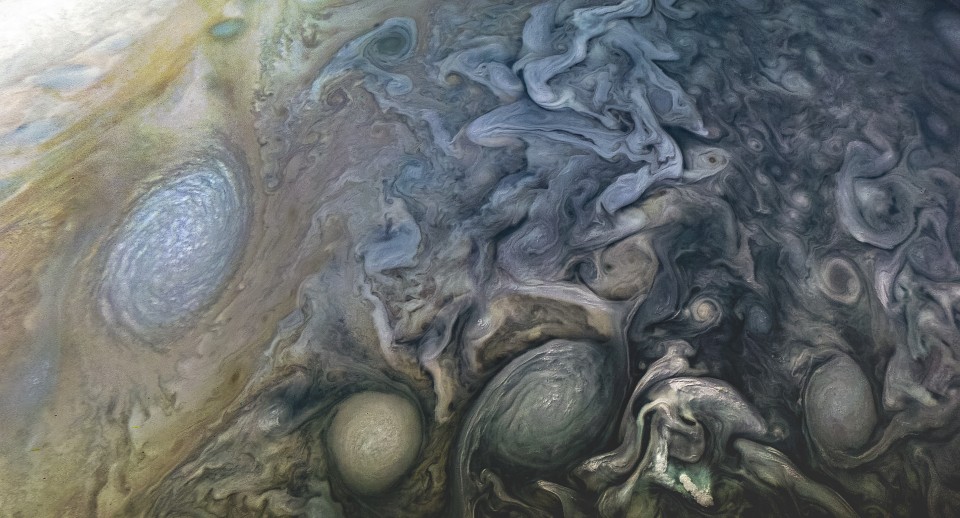 www.missionjuno.swri.edu/junocam/processing?id=4595
www.missionjuno.swri.edu/junocam/processing?id=JNCE_2018091_12C00084_V01
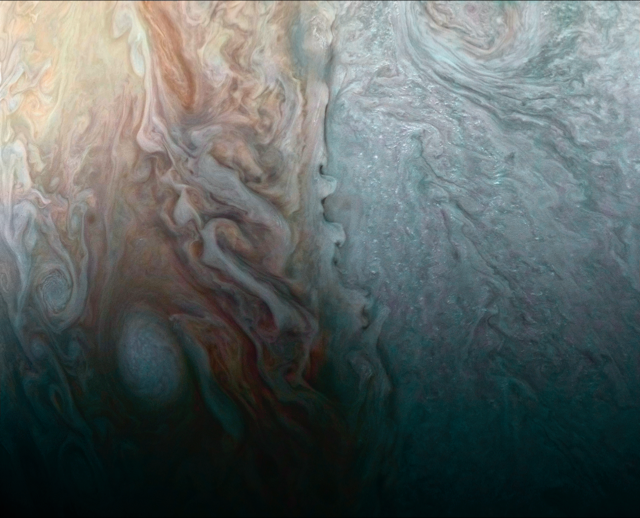 https://www.missionjuno.swri.edu/news/when-jovian-light-and-dark-collide
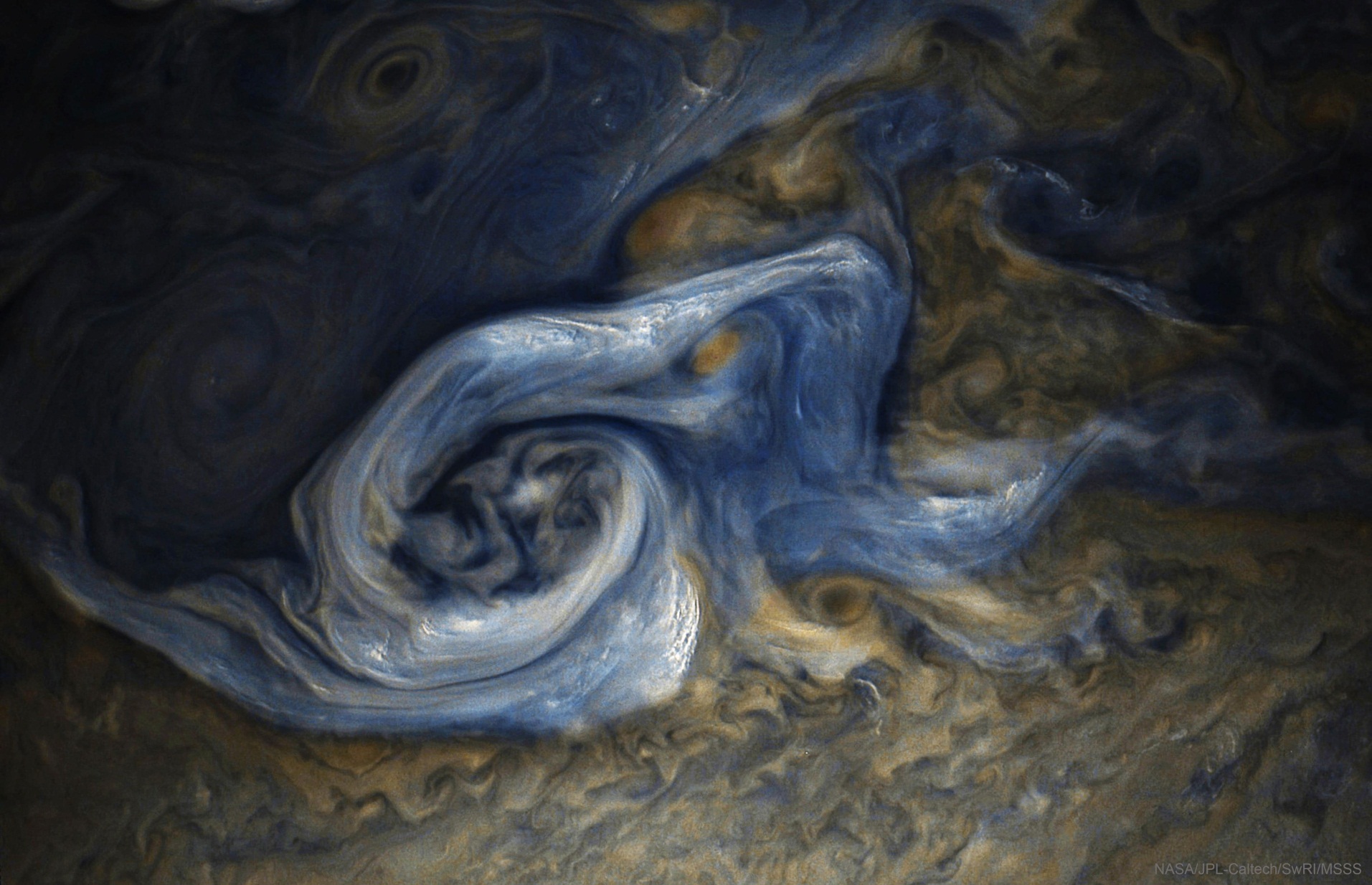 www.apod.nasa.gov/apod/ap171128.html
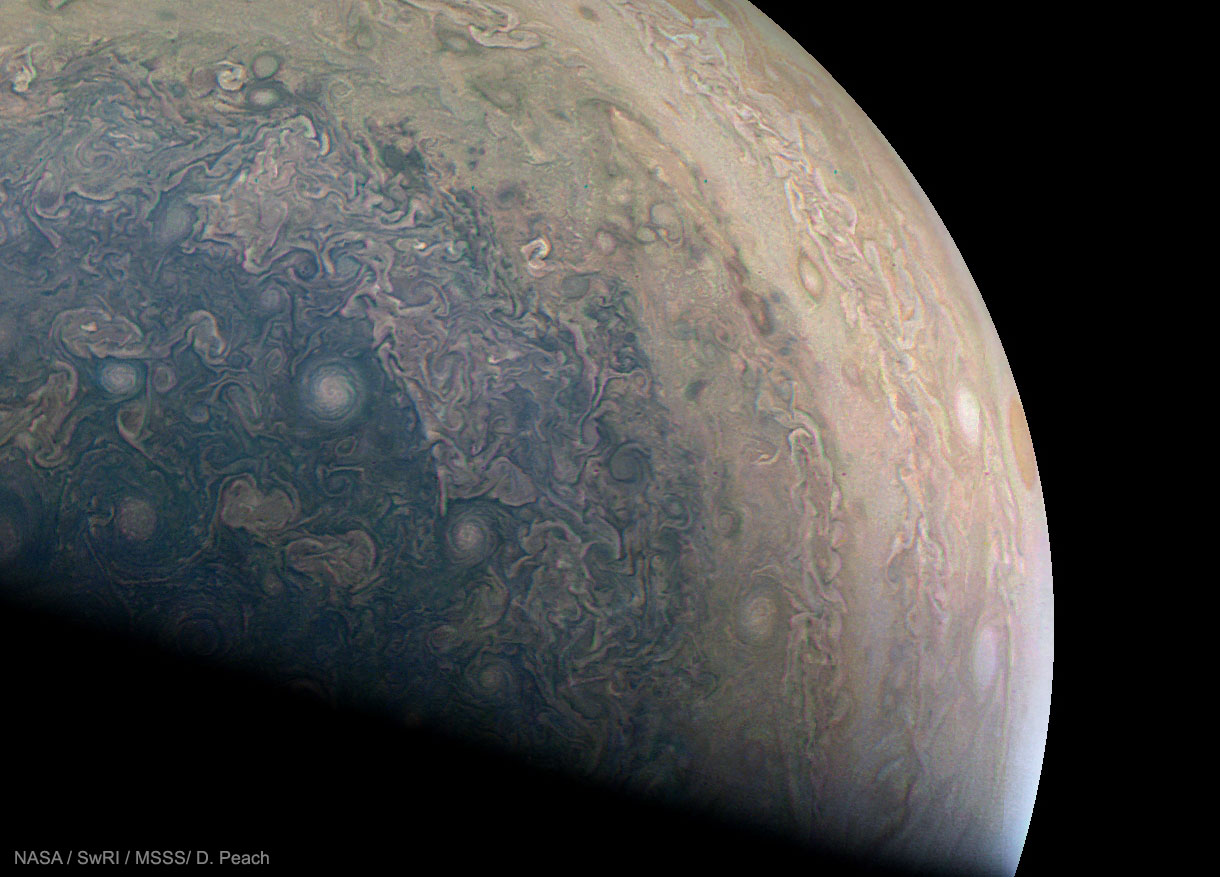 www.apod.nasa.gov/apod/ap170213.html
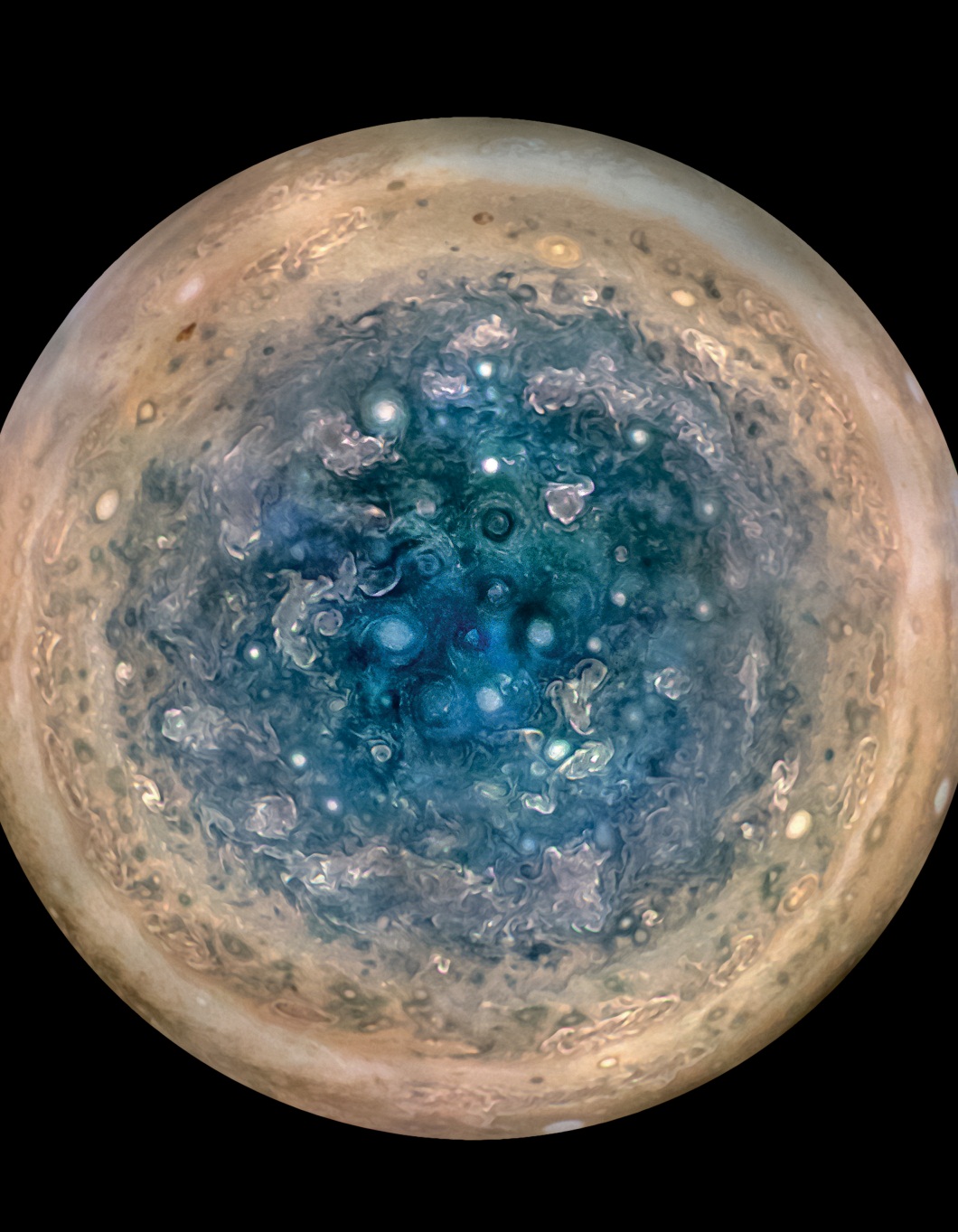 https://www.nasa.gov/press-release/a-whole-new-jupiter-first-science-results-from-nasa-s-juno-mission
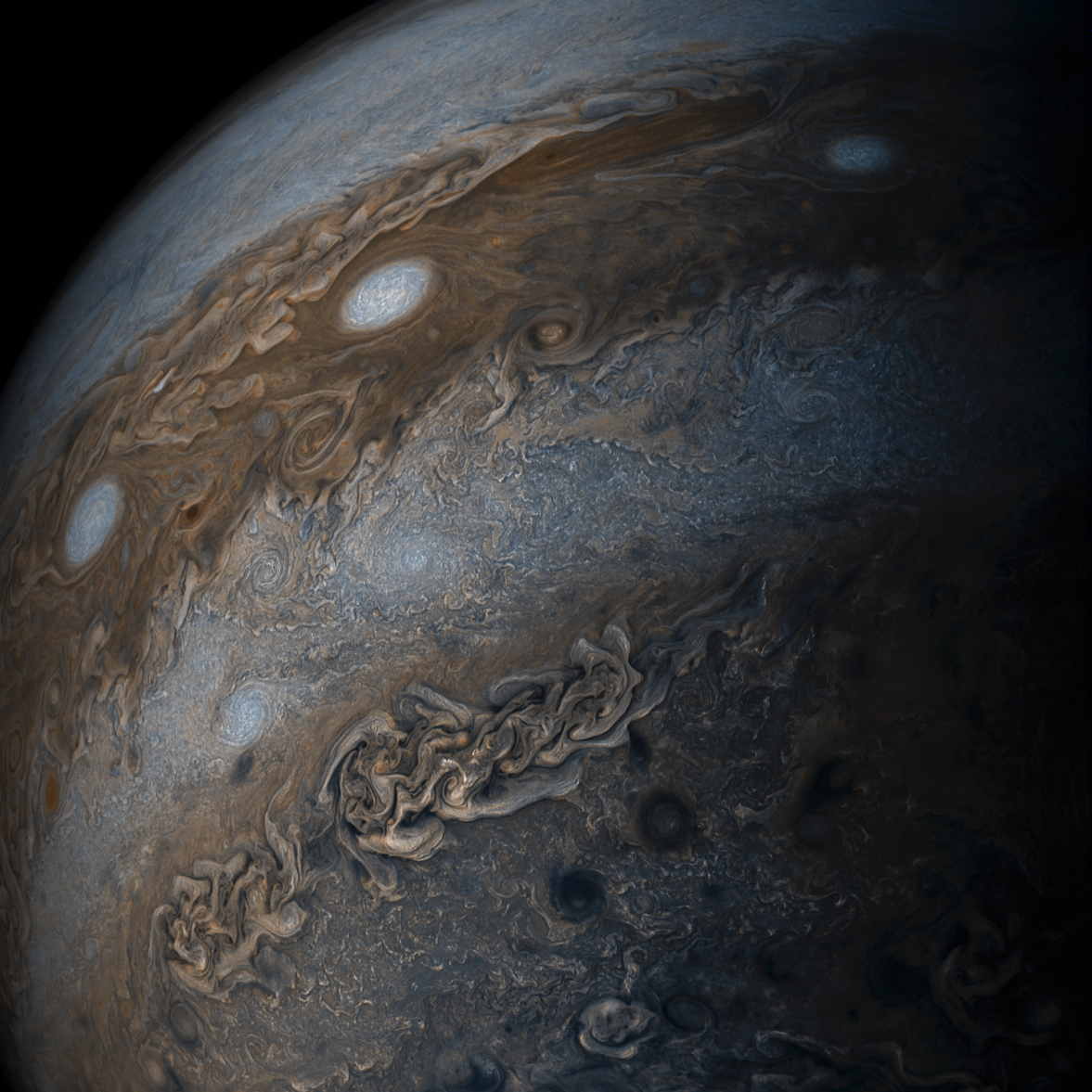 https://www.missionjuno.swri.edu/news/jupiters-bands-of-clouds
Referências
https://www.missionjuno.swri.edu/junocam
http://nasajunocam.tumblr.com/
https://www.nasa.gov/image-feature/jpl/pia21974/jupiter-s-colorful-cloud-belts
https://www.missionjuno.swri.edu/junocam/processing?id=4352
https://futurism.com/images/instruments-aboard-juno-that-will-study-jupiter/
https://science.nasa.gov/science-news/science-at-nasa/2006/02mar_redjr
http://www.planetary.org/blogs/emily-lakdawalla/2017/1218-agu17-junocam-science.html




Em português:
http://astro.if.ufrgs.br/solar/jupiter.htm
http://mensageirosideral.blogfolha.uol.com.br/category/juno-2/
http://mensageirosideral.blogfolha.uol.com.br/tag/jupiter-2/
Live Mensageiro Sideral https://www.youtube.com/watch?v=Q91mJO9i1hs
Live Space Today https://www.youtube.com/watch?v=rYJdddLyxdE


Hexágonos de Saturno (similar aos pólos de Júpiter) recriados em laboratório:
http://www.planetary.org/blogs/emily-lakdawalla/2010/2471.html
OBRIGADA! 
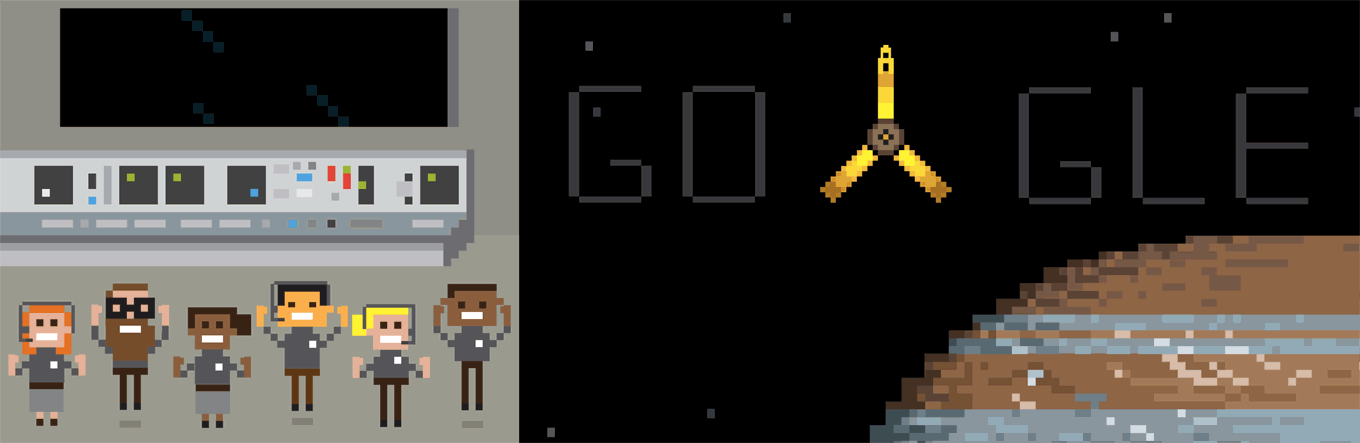